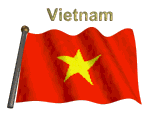 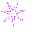 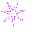 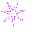 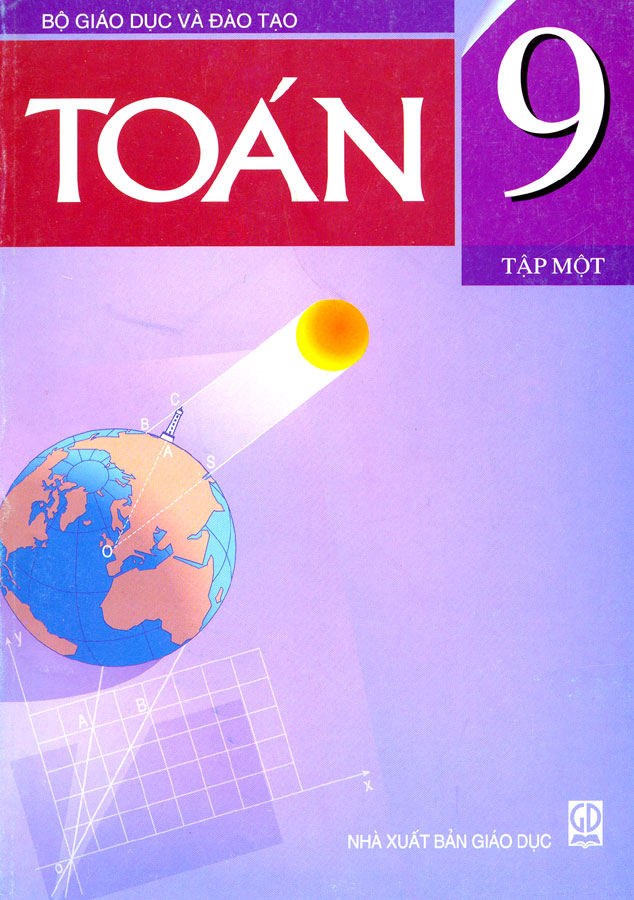 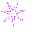 phßng gd & ®t LONG BIÊN
2022- 2023
tr­êng thcs  BỒ ĐỀ
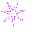 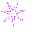 NHiÖt liÖt chµo mõng
quý thÇy c« gi¸o vÒ dù giê th¨m líp
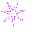 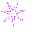 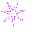 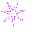 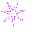 GV giảng dạy: NGUYỄN THỊ HƯỜNG
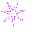 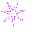 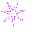 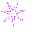 [Speaker Notes: Chµo mõng]
HOẠT ĐỘNG MỞ ĐẦU
1/ §¬n gi¶n c¨n thøc sau :
2/ Thùc hiÖn tÝnh:
3/ §iÒn tiÕp vµo chç chÊm ( . . . ) ®Ó cã phÐp biÕn ®æi ®óng:
TiÕt 11
biÕn ®æi ®¬n gi¶n biÓu thøc 
chøa c¨n thøc bËc hai (tiÕp)
TiÕt 11: biÕn ®æi ®¬n gi¶n biÓu thøc chøa c¨n thøc bËc hai (tt)
3. Khử mẫu của biểu thức lấy căn
2
Ta cã:
NhËn xÐt mÉu biÓu thøc trong c¨n ban ®Çu vµ sau khi biÕn ®æi ?
Ta nãi:  PhÐp biÕn ®æi ®· lµm: MÊt căn ở  mÉu
hay cßn gäi lµ:  Khö mÉu  cña biÓu thøc trong c¨n
TiÕt 11: biÕn ®æi ®¬n gi¶n biÓu thøc chøa c¨n thøc bËc hai (tt)
3. Khử mẫu của biểu thức lấy căn
Ví dụ 1:  Khử mẫu của biểu thức lấy căn
a)
b)
(Với a.b>0)
TiÕt 11: biÕn ®æi ®¬n gi¶n biÓu thøc chøa c¨n thøc bËc hai (tt)
Tæng qu¸t:  
		Víi c¸c biÓu thøc A, B mµ A.B ≥ 0 vµ B ≠ 0, ta có
?1
Khö mÉu cña biÓu thøc lÊy c¨n sau
Víi a >0
a/
c/
b/
3. Khử mẫu của biểu thức lấy căn
L­u ý khö mÉu:  
		- BiÕn ®æi ®Ó mÉu thµnh b×nh ph­ư¬ng cña biÓu thøc
		- Khai ph­ư¬ng mÉu vµ ®­a ra ngoµi c¨n
Ho¹t ®éng nhãm
3 phót
TiÕt 11: biÕn ®æi ®¬n gi¶n biÓu thøc chøa c¨n thøc bËc hai (tt)
1. Khử mẫu của biểu thức lấy căn
?1
Khö mÉu cña biÓu thøc lÊy c¨n sau
a/
b/
(Víi a >0)
c/
TiÕt 11: biÕn ®æi ®¬n gi¶n biÓu thøc chøa c¨n thøc bËc hai (tt)
Bµi tËp 1:  Khö mÉu cña biÓu thøc lÊy c¨n sau
a/
(Víi a > 0)
(Víi a > 0)
b/
L­ưu ý khi khö mÉu:  
		- Thu gän biÓu thøc trong c¨n (nÕu cã)
		- BiÕn ®æi ®Ó mÉu thµnh b×nh ph­ư¬ng cña biÓu thøc
		- Khai phư­¬ng mÉu vµ ®­a ra ngoµi c¨n
TiÕt 11: biÕn ®æi ®¬n gi¶n biÓu thøc chøa c¨n thøc bËc hai (tt)
4. Trục căn thức ở mẫu:
Ta cã:
14
NhËn xÐt mÉu biÓu thøc ban ®Çu vµ sau khi biÕn ®æi ?
Ta nãi:  PhÐp biÕn ®æi trªn ®· lµm mÊt c¨n ë mÉu
cßn gäi lµ: trôc c¨n thức ë mÉu cña biÓu thøc
TiÕt 11: biÕn ®æi ®¬n gi¶n biÓu thøc chøa c¨n thøc bËc hai (tt)
4. Trục căn thức ở mẫu:
Ví dụ: Trục căn thức ở mẫu.
TiÕt 11: biÕn ®æi ®¬n gi¶n biÓu thøc chøa c¨n thøc bËc hai (tt)
4. Trục căn thức ở mẫu:
Ví dụ: Trục căn thức ở mẫu.
Ta nói:
là liên hợp của
TiÕt 11: biÕn ®æi ®¬n gi¶n biÓu thøc chøa c¨n thøc bËc hai (tt)
4. Trục căn thức ở mẫu:
Ví dụ: Trục căn thức ở mẫu.
Ta nói
là biểu thức liên hợp của
và ngược lại
là 2 biểu thức liên hợp của nhau
hay
và
TiÕt 11: biÕn ®æi ®¬n gi¶n biÓu thøc chøa c¨n thøc bËc hai (tt)
4. Trục căn thức ở mẫu:
Ví dụ: Trục căn thức ở mẫu.
Ta nói
là biểu thức liên hợp của
và ngược lại
hay
và
là 2 biểu thức liên hợp của nhau
TiÕt 11: biÕn ®æi ®¬n gi¶n biÓu thøc chøa c¨n thøc bËc hai (tt)
4. Trục căn thức ở mẫu:
* L­ưu ý:
lµ liªn hîp cña
vµ ngư­îc l¹i
vµ ng­ưîc l¹i
lµ liªn hîp cña
lµ liªn hîp cña
( * Khi trôc c¨n thøc trư­êng hîp ®¬n gi¶n ta chó ý nh©n víi liªn hîp cña nã )
TiÕt 11: biÕn ®æi ®¬n gi¶n biÓu thøc chøa c¨n thøc bËc hai (tt)
4. Trục căn thức ở mẫu:
Tổng quát:
a/ Víi c¸c biÓu thøc A, B mµ  B > 0, ta có
b/ Víi c¸c biÓu thøc A, B, C  mµ A ≥ 0, A ≠     , ta có
c/ Víi c¸c biÓu thøc A, B, C mµ A ≥ 0, B ≥ 0 Vµ A  B, ta có
?2
Trôc c¨n thøc ë mÉu
Víi b > 0
N 1 + 2
N 3 + 4
Víi a > b > 0
Ho¹t ®éng nhãm
5 phót
?2
Trôc c¨n thøc ë mÉu
(Víi b > 0)
(Víi a > b > 0)
Câu
Trục căn thức ở mẫu
Đ/S
Sửa lại
1
2
3
4
5
Bài tập 2: Các kết quả sau đúng hay sai? Nếu sai sửa lại cho đúng (Giả thiết các biểu thức đều có nghĩa)
Câu
Trục căn thức ở mẫu
Đ/S
Sửa lại
1
2
3
4
5
Bài tập 2: Các kết quả sau đúng hay sai? Nếu sai sửa lại cho đúng (Giả thiết các biểu thức đều có nghĩa)
Đ
S
S
Đ
Đ
Chọn câu trả lời đúng  :
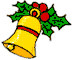 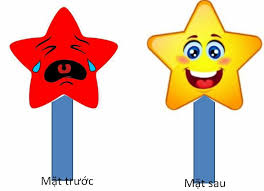 A
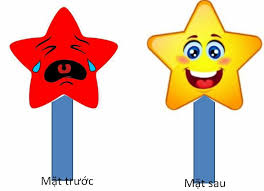 B
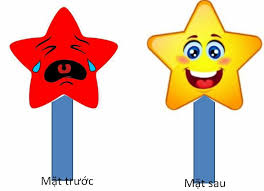 C
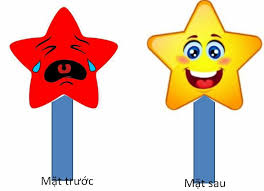 D
BIẾN ĐỔI ĐƠN GIẢN BIỂU THỨC CHỨA CĂN (TT)
Chọn câu trả lời đúng  :
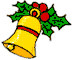 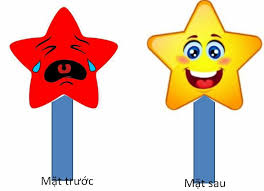 A
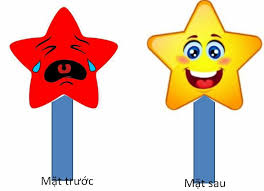 B
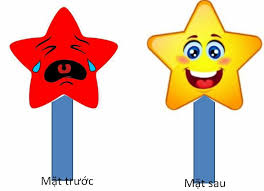 C
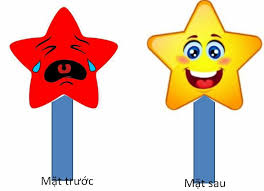 D
Bài 7: BIẾN ĐỔI ĐƠN GIẢN BIỂU THỨC CHỨA CĂN
Chọn câu trả lời đúng  :
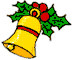 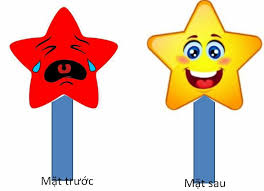 A
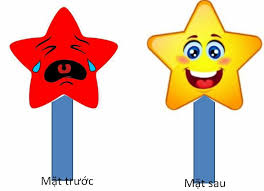 B
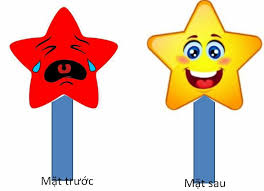 C
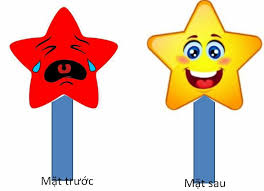 D
Bài 7: BIẾN ĐỔI ĐƠN GIẢN BIỂU THỨC CHỨA CĂN
Chọn câu trả lời đúng  :
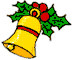 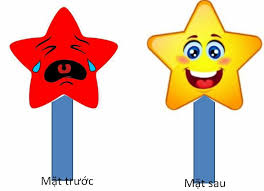 A
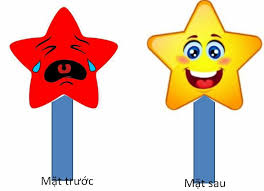 B
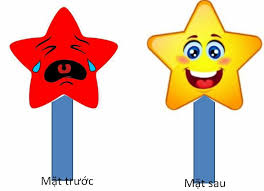 C
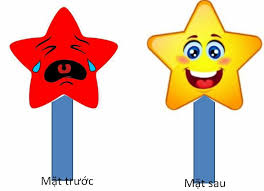 D
Bài 7: BIẾN ĐỔI ĐƠN GIẢN BIỂU THỨC CHỨA CĂN
Chọn câu trả lời đúng  :
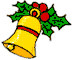 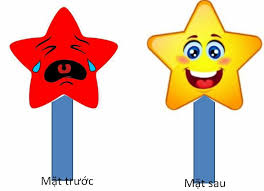 A
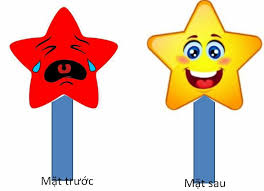 B
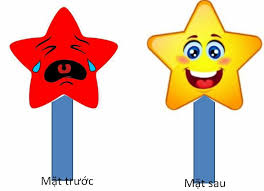 C
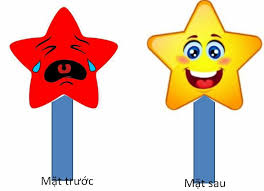 D
Bài 7: BIẾN ĐỔI ĐƠN GIẢN BIỂU THỨC CHỨA CĂN
Chọn câu trả lời đúng  :
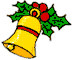 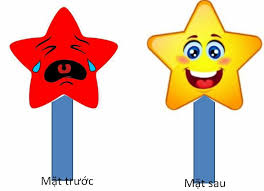 A
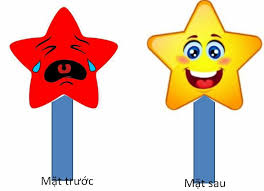 B
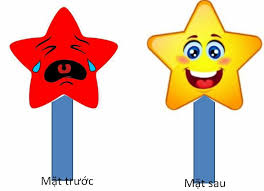 C
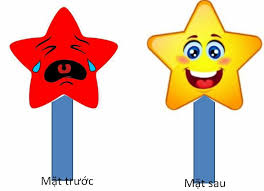 D
TiÕt 11: biÕn ®æi ®¬n gi¶n biÓu thøc chøa c¨n thøc bËc hai (tt)
3. Khö mÉu biÓu thøc lÊy c¨n:  
		Víi c¸c biÓu thøc A, B mµ A.B ≥ 0 vµ B ≠ 0, ta có
4. Trôc c¨n thøc ë mÉu:  
   a/ Víi c¸c biÓu thøc A, B mµ  B > 0, ta có
b/ Víi c¸c biÓu thøc A, B, C  mµ A ≥ 0, A ≠     , ta có
c/ Víi c¸c biÓu thøc A, B, C mµ A ≥ 0, B ≥ 0 Vµ A  B, ta có
H­íng dÉn vÒ nhµ

1/ Häc thuéc c¸c phÐp biÕn ®æi ®¬n gi¶n biÓu thøc chøa c¨n thøc bËc hai
2/ Lµm bµi tËp 48 ®Õn 52 (SGK tr 29, 30)
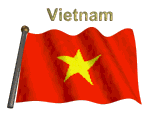 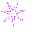 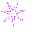 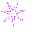 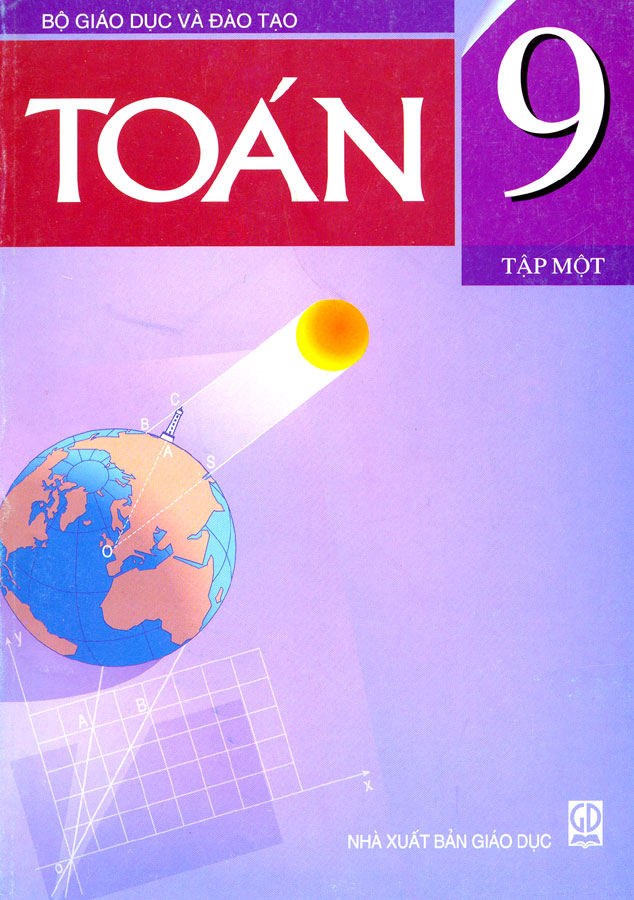 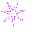 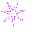 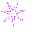 Xin tr©n träng c¶m ¬n
quý thÇy c« gi¸o vÒ dù giê th¨m líp
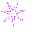 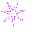 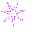 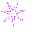 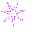 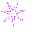 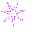 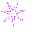 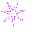 [Speaker Notes: Chµo mõng]